03/12/12
Grouping and Segmentation
Computer Vision
CS 543 / ECE 549 
University of Illinois

Derek Hoiem
Announcements
HW 3: due today
Graded by Tues after spring break

HW 4: out soon
Mean-shift segmentation
EM problem for dealing with bad annotators
Graph cuts segmentation
Today’s class
Segmentation and grouping
Gestalt cues
By clustering (mean-shift)
By boundaries (watershed)
Gestalt grouping
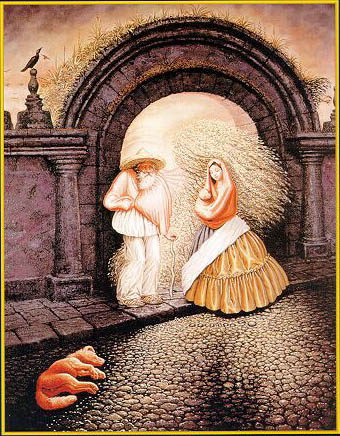 Gestalt psychology or gestaltism
German: Gestalt - "form" or "whole”
Berlin School, early 20th century

Kurt Koffka, Max Wertheimer, and Wolfgang Köhler
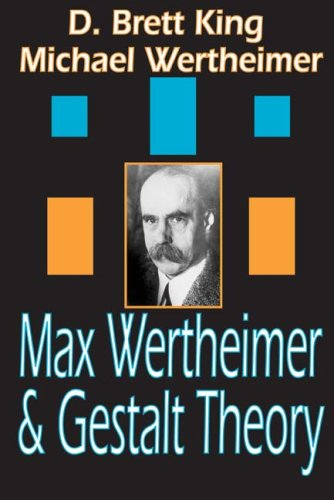 View of brain: 
 whole is more than the sum of its parts 
 holistic
 parallel 
 analog 
 self-organizing tendencies
Slide from S. Saverese
Gestaltism
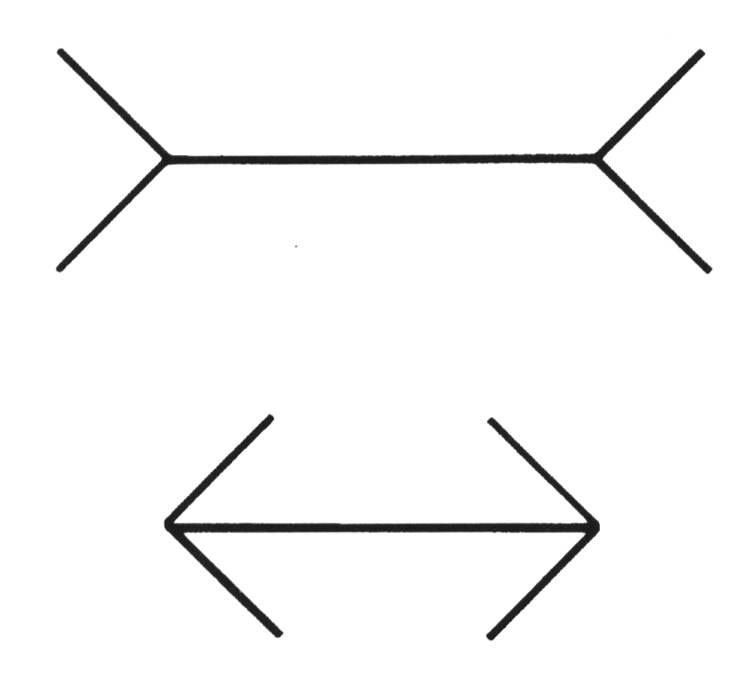 The Muller-Lyer illusion
[Speaker Notes: The famous Muller-Lyer illusion; the point is that the horizontal bar has properties that come only from its membership in 
a group (it looks shorter in the lower picture, but is actually the same size) and that these properties can’t be discounted--- you can’t look at this figure and ignore the arrowheads and thereby make the two bars seem to be the same size.]
We perceive the interpretation, not the senses
[Speaker Notes: In one experiment, children from rural Zambia were less susceptible to the illusion.]
Principles of perceptual organization
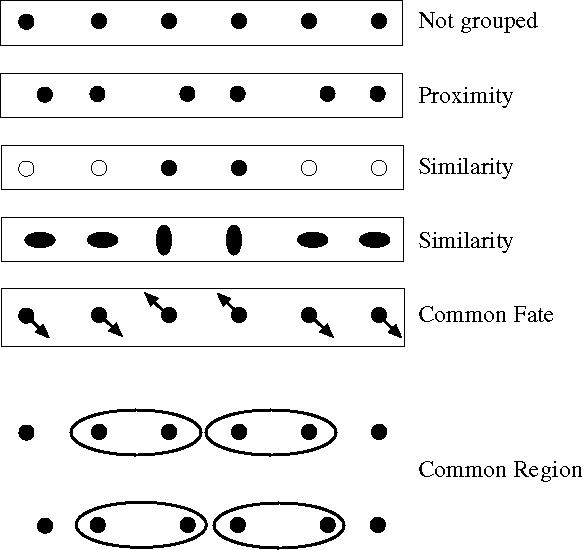 From Steve Lehar: The Constructive Aspect of Visual Perception
[Speaker Notes: Some criteria that tend to cause tokens to be grouped.]
Principles of perceptual organization
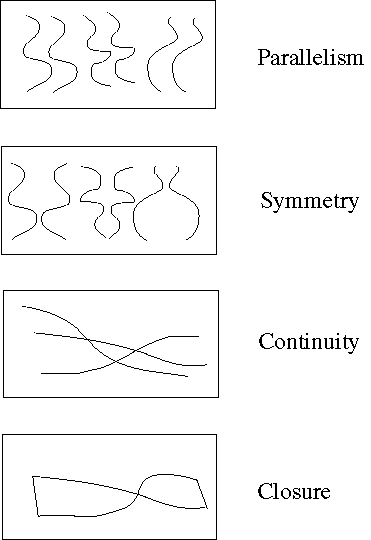 [Speaker Notes: More such]
Gestaltists do not believe in coincidence
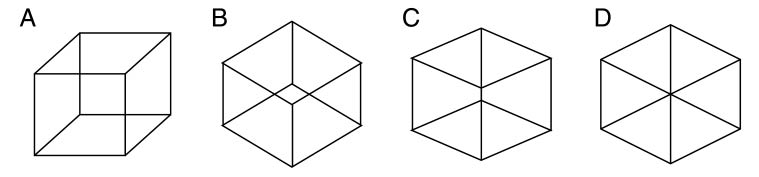 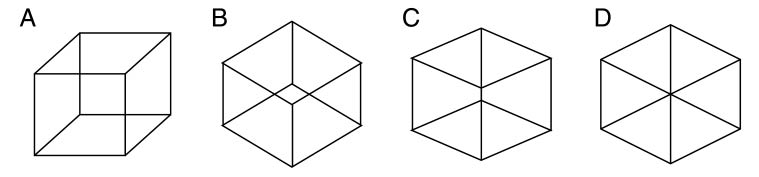 Emergence
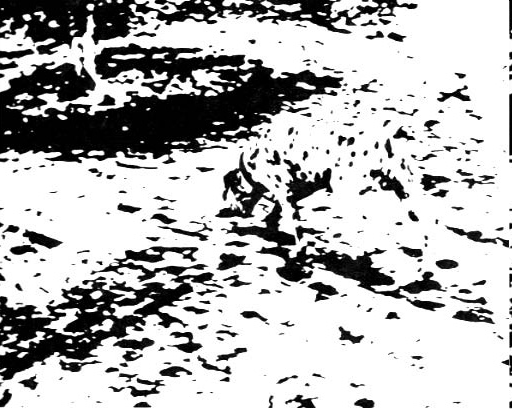 Grouping by invisible completion
From Steve Lehar: The Constructive Aspect of Visual Perception
Grouping involves global interpretation
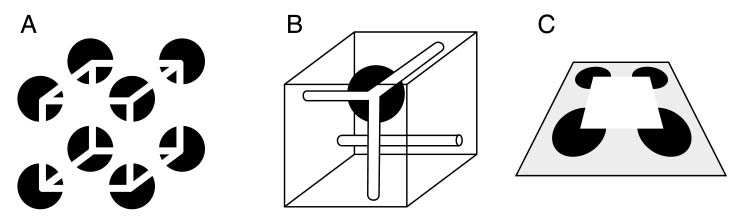 From Steve Lehar: The Constructive Aspect of Visual Perception
Grouping involves global interpretation
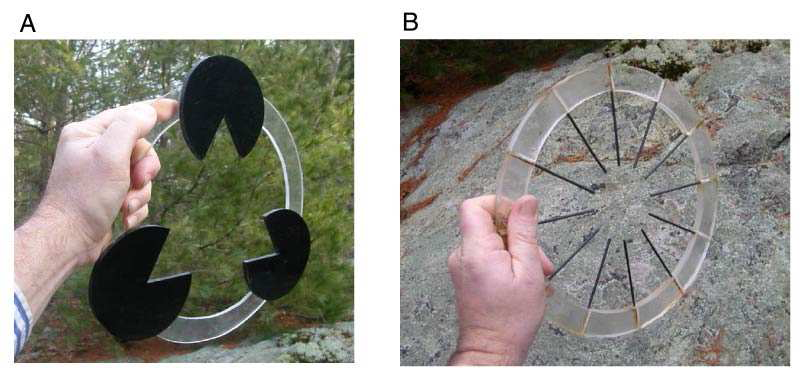 From Steve Lehar: The Constructive Aspect of Visual Perception
Gestalt cues
Good intuition and basic principles for grouping

Basis for many ideas in segmentation and occlusion reasoning

Some (e.g., symmetry) are difficult to implement in practice
Image segmentation
Goal: Group pixels into meaningful or perceptually similar regions
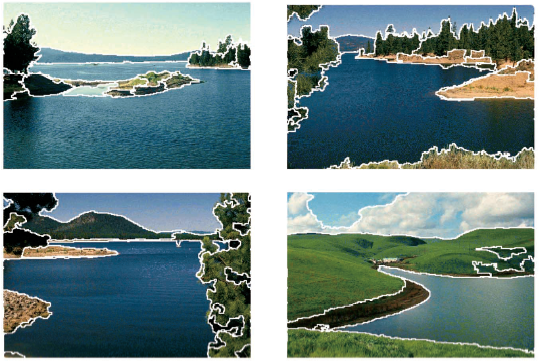 Segmentation for feature support
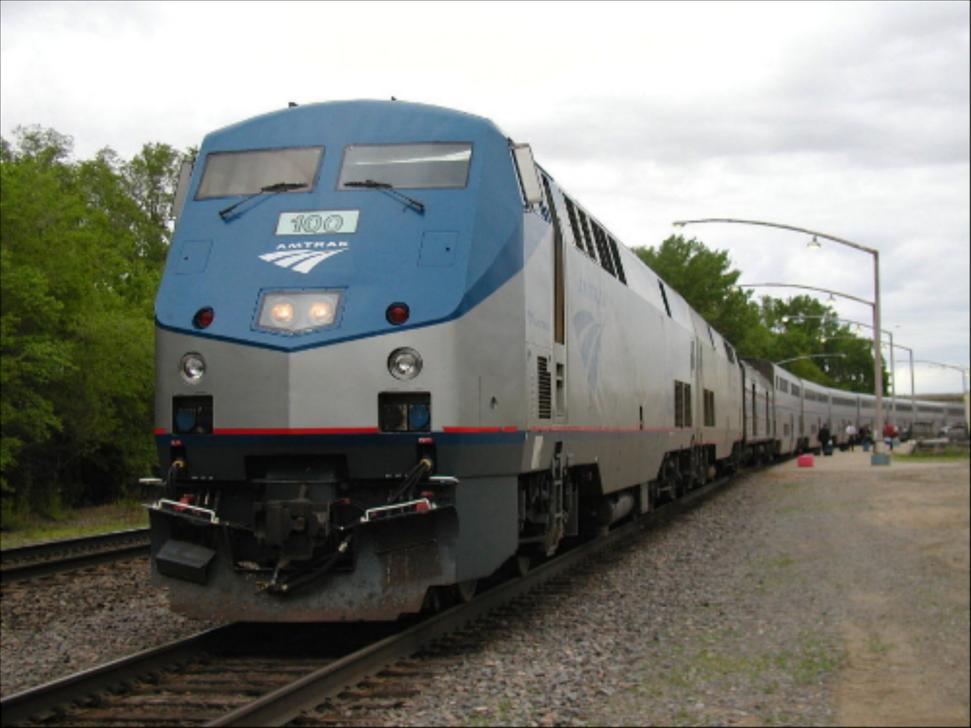 50x50 Patch
50x50 Patch
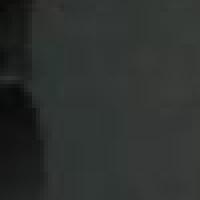 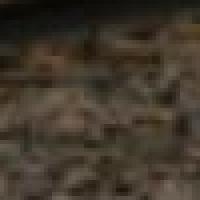 Segmentation for efficiency
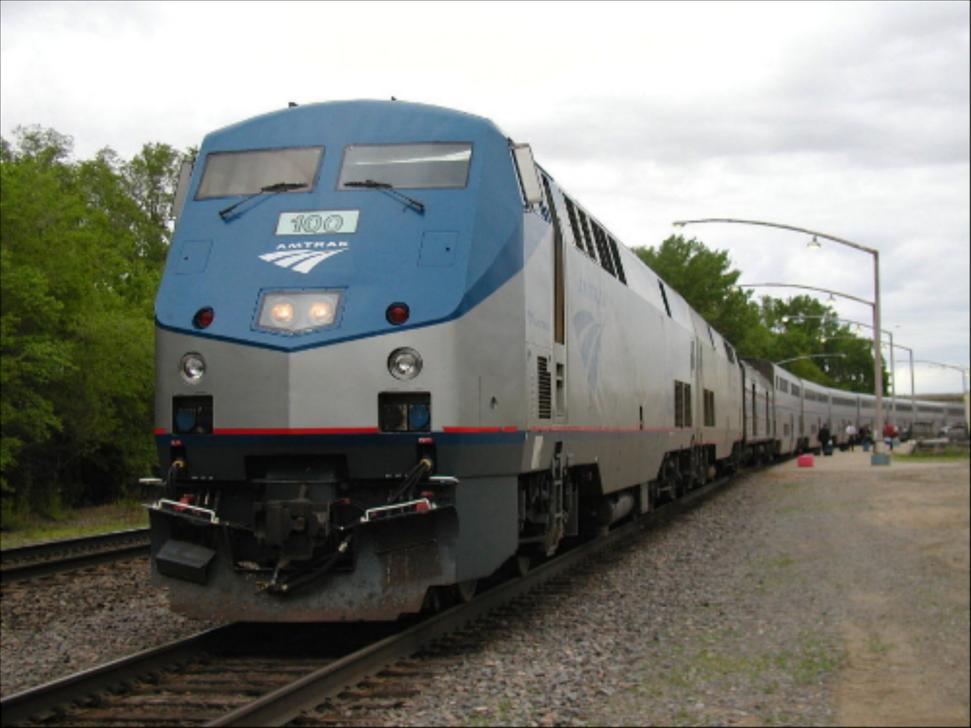 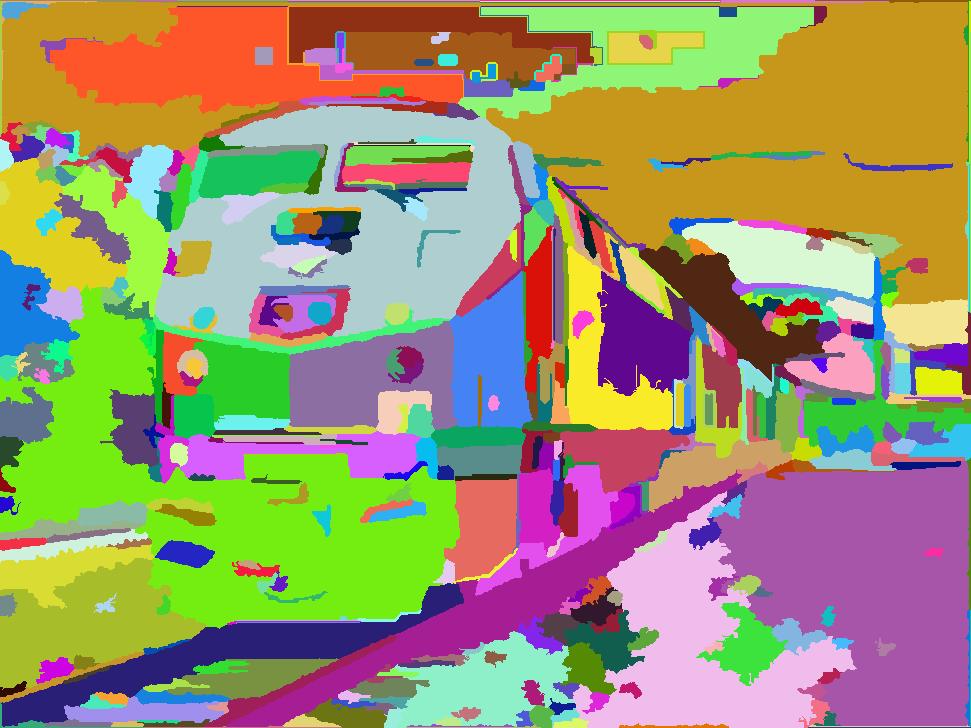 [Felzenszwalb and Huttenlocher 2004]
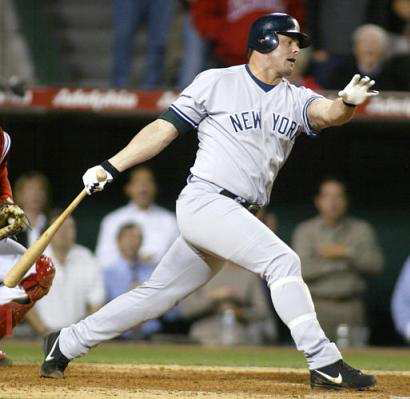 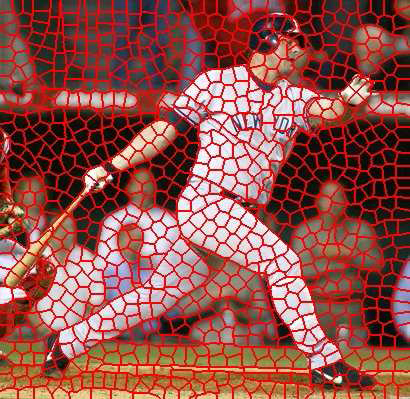 [Shi and Malik 2001]
[Hoiem et al. 2005, Mori 2005]
Segmentation as a result
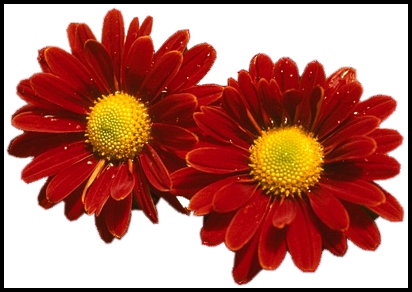 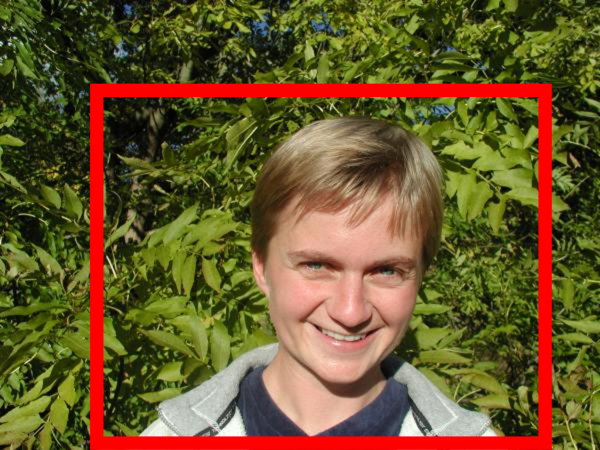 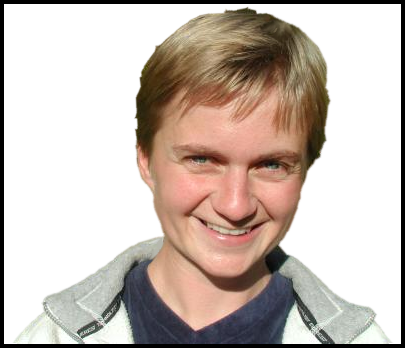 Rother et al. 2004
Types of segmentations
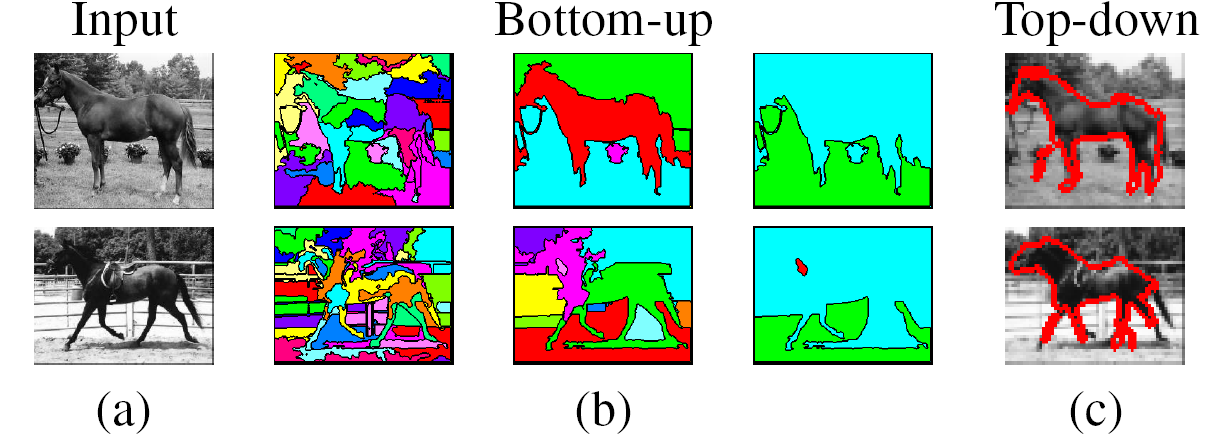 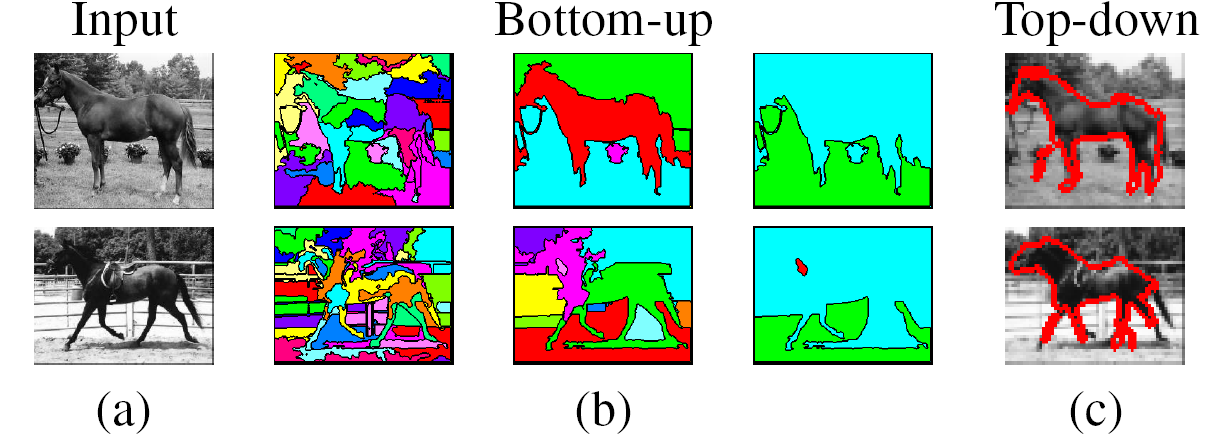 Oversegmentation
Undersegmentation
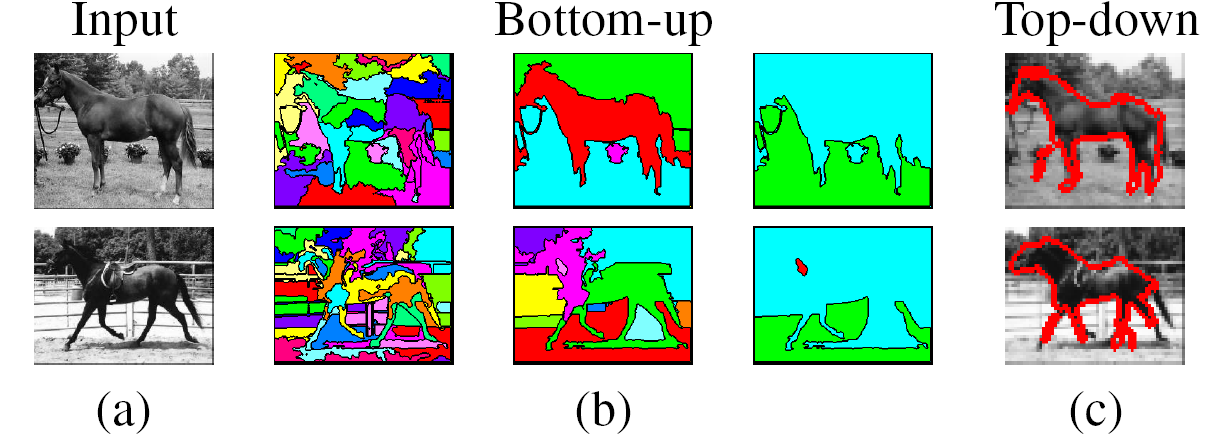 Multiple Segmentations
Major processes for segmentation
Bottom-up: group tokens with similar features
Top-down: group tokens that likely belong to the same object
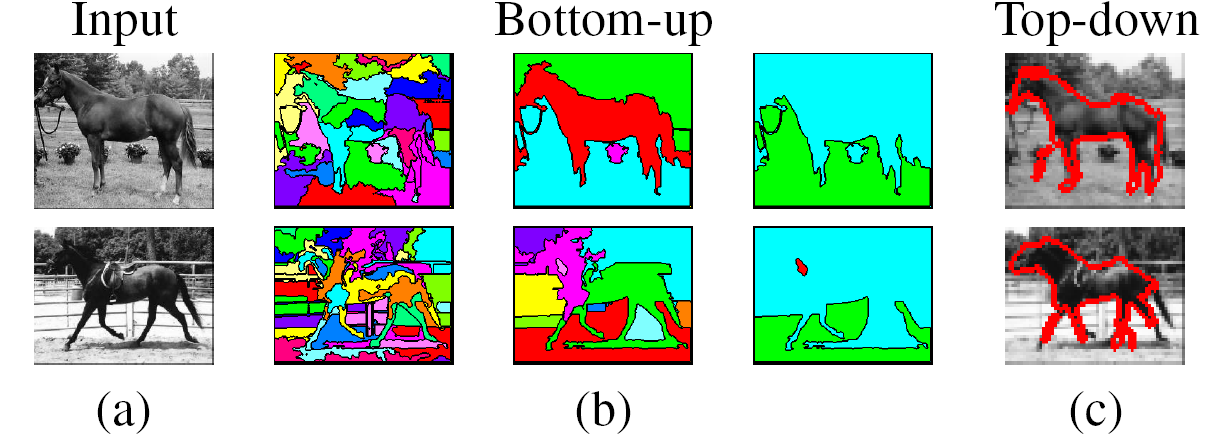 [Levin and Weiss 2006]
Segmentation using clustering
Kmeans

Mean-shift
Feature Space
Source: K. Grauman
K-means clustering using intensity alone and color alone
Image
Clusters on intensity
Clusters on color
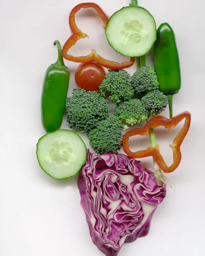 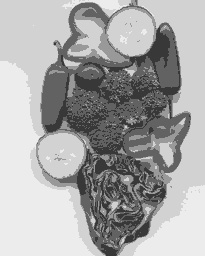 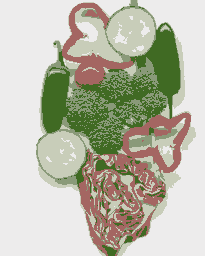 [Speaker Notes: I gave each pixel the mean intensity or mean color of its cluster --- this is basically just vector quantizing the image intensities/colors.  Notice that there is no requirement that clusters be spatially localized and they’re not.]
K-Means pros and cons
Pros
Simple and fast
Easy to implement

Cons
Need to choose K
Sensitive to outliers

Usage
Rarely used for pixel segmentation
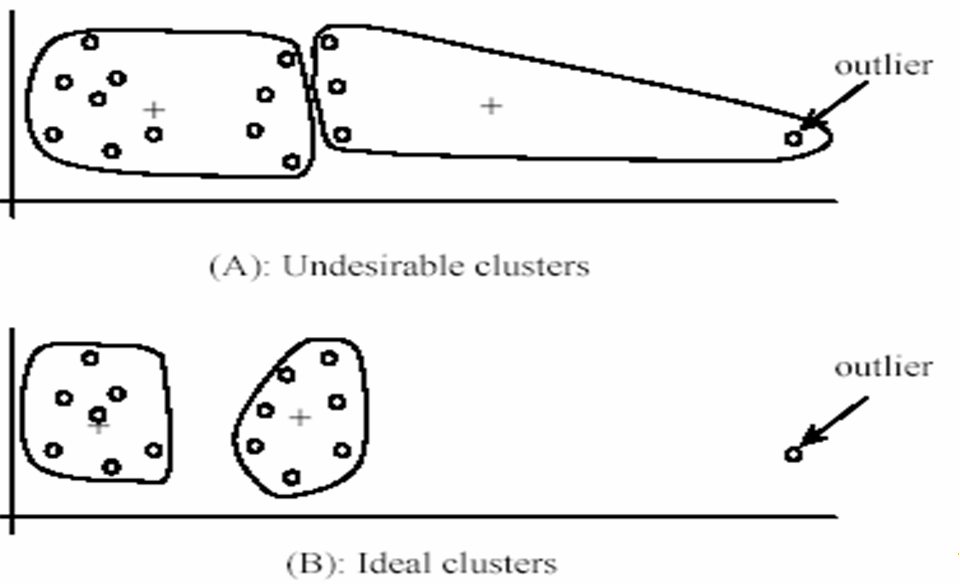 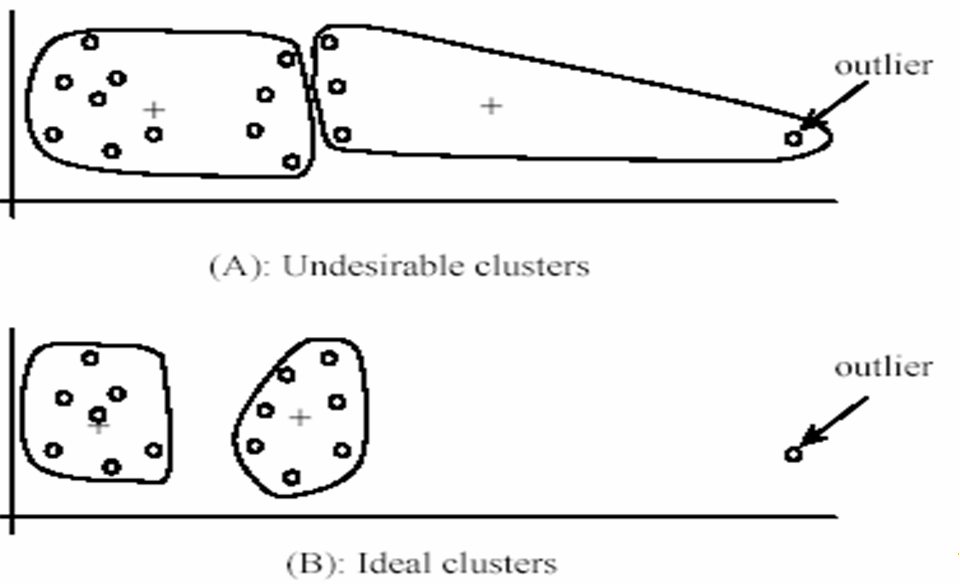 Mean shift segmentation
D. Comaniciu and P. Meer, Mean Shift: A Robust Approach toward Feature Space Analysis, PAMI 2002.
Versatile technique for clustering-based segmentation
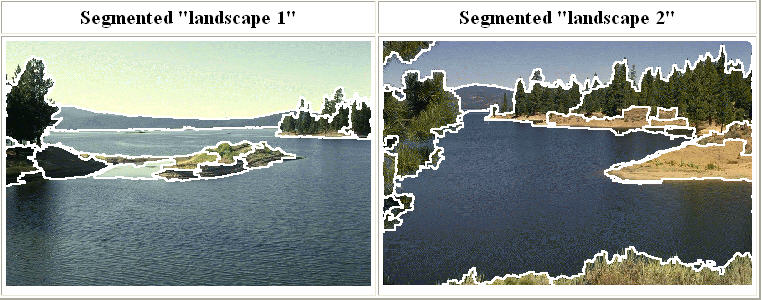 Mean shift algorithm
Try to find modes of this non-parametric density
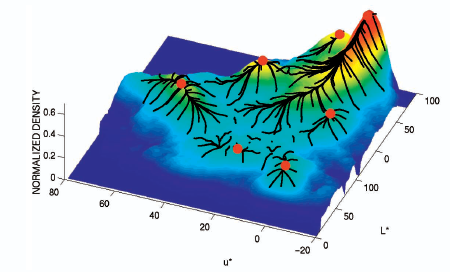 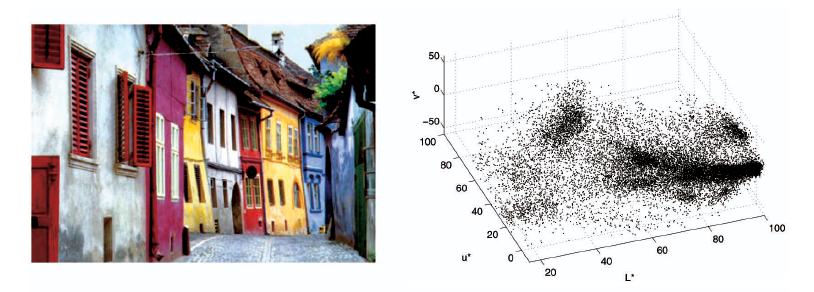 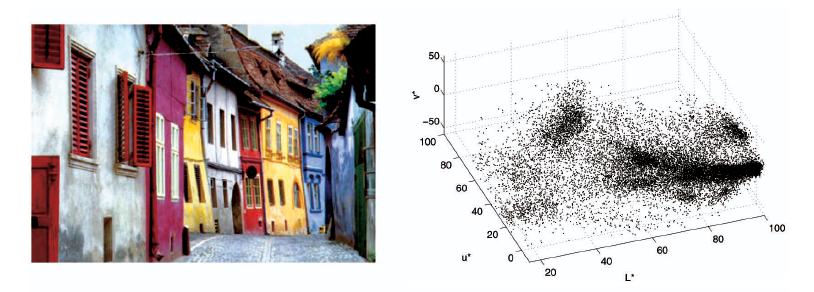 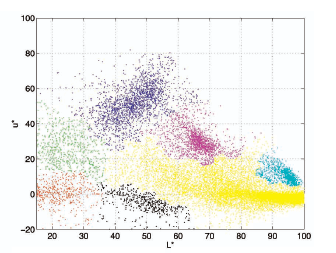 Kernel density estimation
Kernel
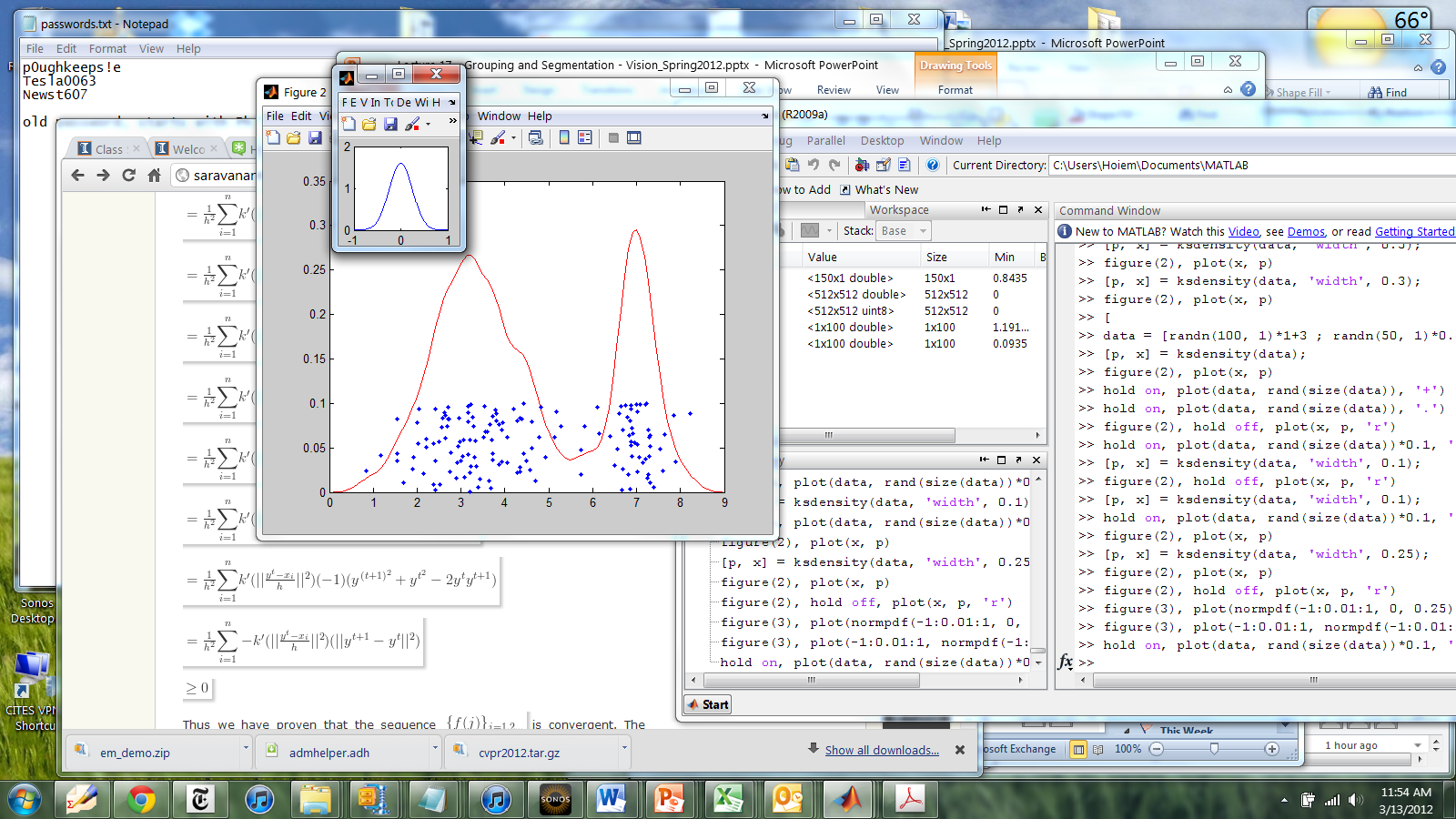 Estimated density
Data (1-D)
Kernel density estimation
Kernel density estimation function
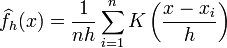 Gaussian kernel
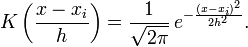 Mean shift
Region of
interest
Center of
mass
Mean Shift
vector
Slide by Y. Ukrainitz & B. Sarel
Mean shift
Region of
interest
Center of
mass
Mean Shift
vector
Slide by Y. Ukrainitz & B. Sarel
Mean shift
Region of
interest
Center of
mass
Mean Shift
vector
Slide by Y. Ukrainitz & B. Sarel
Mean shift
Region of
interest
Center of
mass
Mean Shift
vector
Slide by Y. Ukrainitz & B. Sarel
Mean shift
Region of
interest
Center of
mass
Mean Shift
vector
Slide by Y. Ukrainitz & B. Sarel
Mean shift
Region of
interest
Center of
mass
Mean Shift
vector
Slide by Y. Ukrainitz & B. Sarel
Mean shift
Region of
interest
Center of
mass
Slide by Y. Ukrainitz & B. Sarel
Computing the Mean Shift
Simple Mean Shift procedure:
 Compute mean shift vector

Translate the Kernel window by m(x)
Slide by Y. Ukrainitz & B. Sarel
Real Modality Analysis
Attraction basin
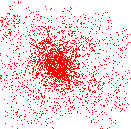 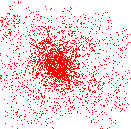 Attraction basin: the region for which all trajectories lead to the same mode
Cluster: all data points in the attraction basin of a mode
Slide by Y. Ukrainitz & B. Sarel
Attraction basin
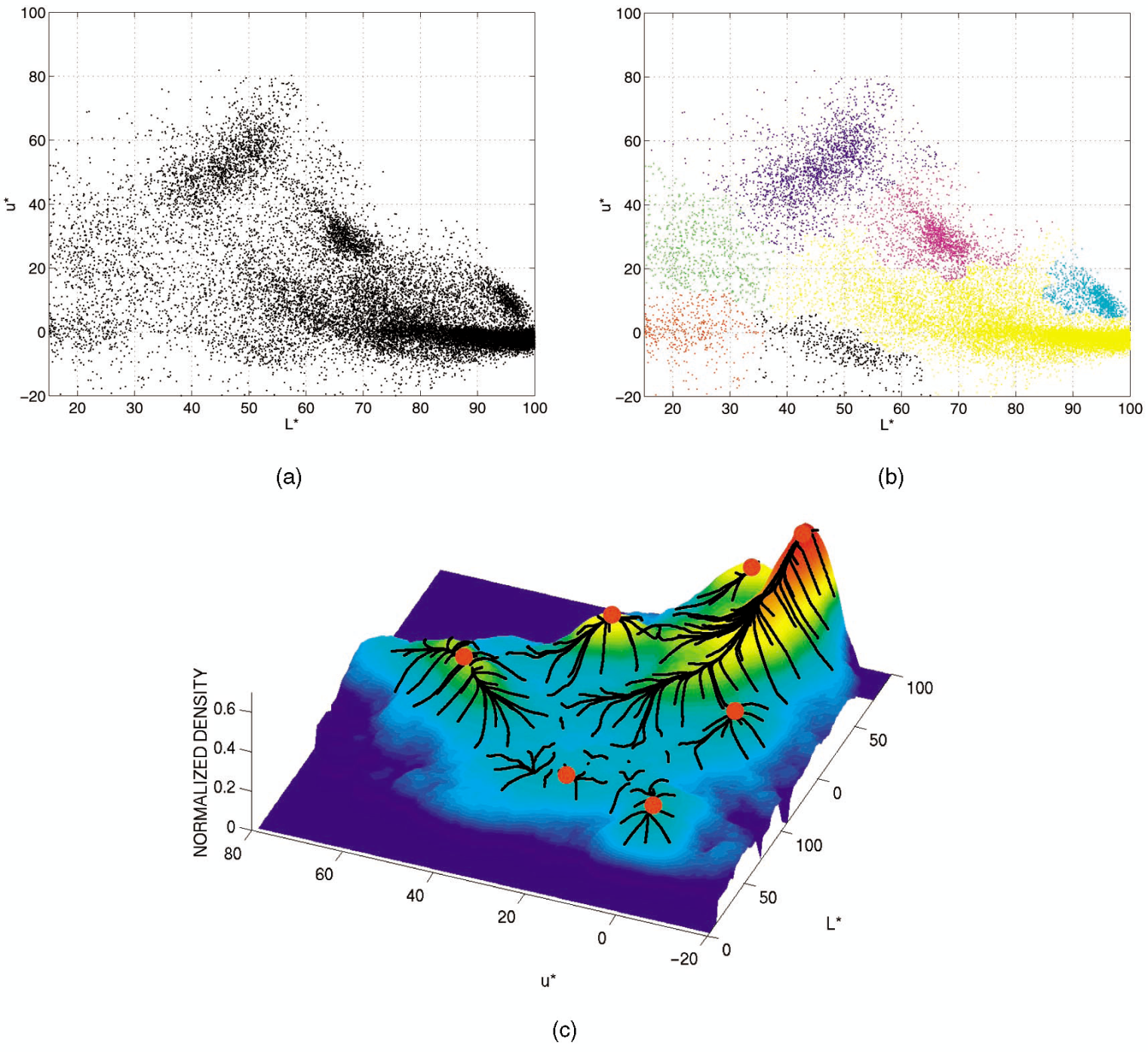 Mean shift clustering
The mean shift algorithm seeks modes of the given set of points
Choose kernel and bandwidth
For each point:
Center a window on that point
Compute the mean of the data in the search window
Center the search window at the new mean location
Repeat (b,c) until convergence
Assign points that lead to nearby modes to the same cluster
Segmentation by Mean Shift
Compute features for each pixel (color, gradients, texture, etc); also store each pixel’s position
Set kernel size for features Kf  and position Ks
Initialize windows at individual pixel locations
Perform mean shift for each window until convergence
Merge modes that are within width of Kf  and Ks
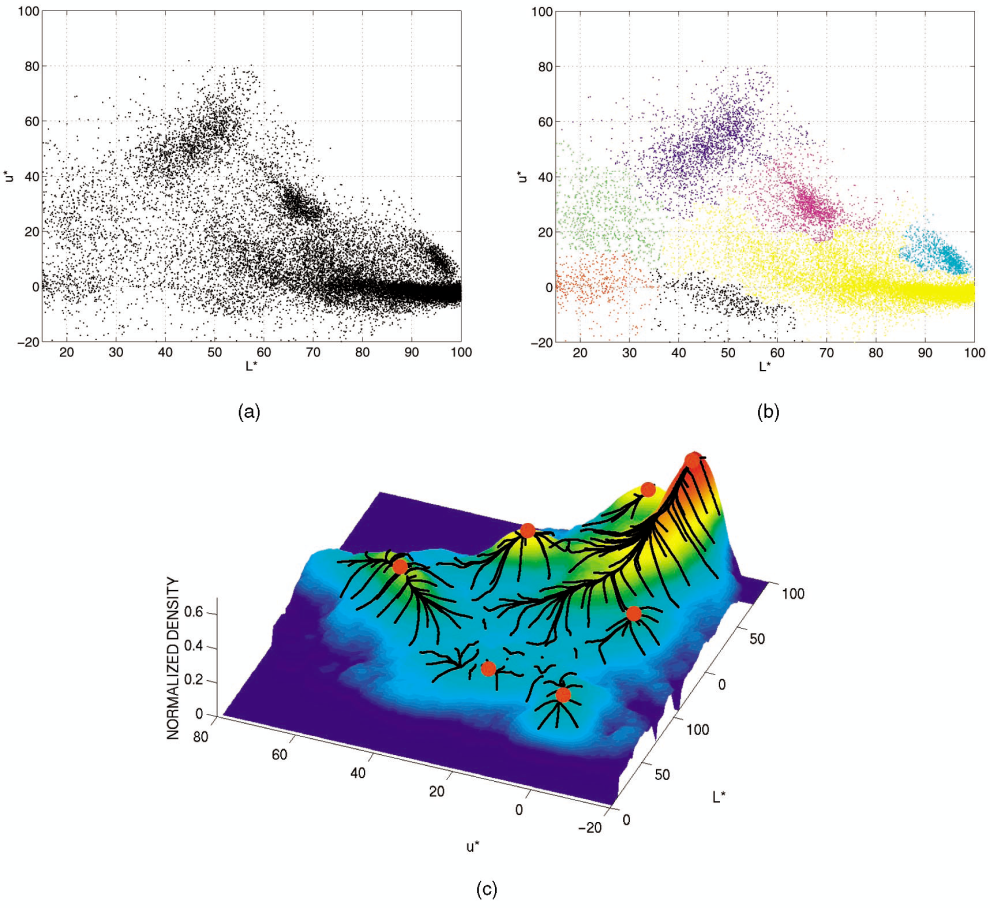 Mean shift segmentation results
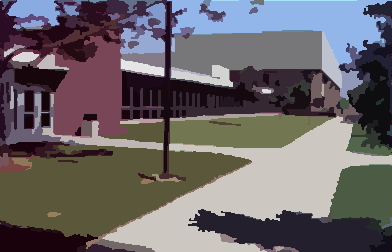 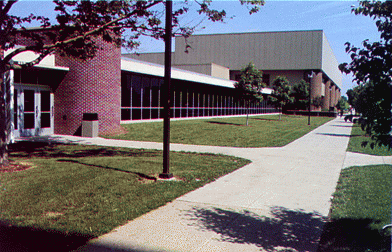 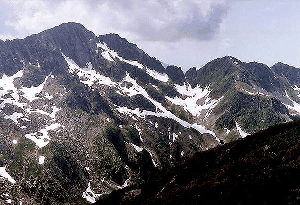 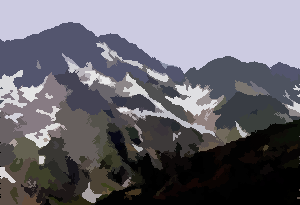 http://www.caip.rutgers.edu/~comanici/MSPAMI/msPamiResults.html
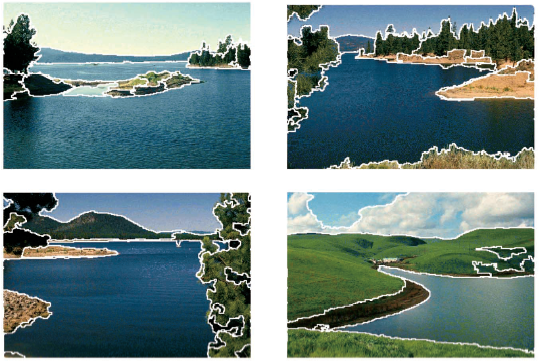 http://www.caip.rutgers.edu/~comanici/MSPAMI/msPamiResults.html
Mean-shift: other issues
Speedups
Binned estimation – replace points within some “bin” by point at center with mass
Fast search of neighbors – e.g., k-d tree or approximate NN
Update all windows in each iteration (faster convergence)

Other tricks
Use kNN to determine window sizes adaptively

Lots of theoretical support
	D. Comaniciu and P. Meer, Mean Shift: A Robust Approach toward Feature Space Analysis, PAMI 2002.
Doing mean-shift for HW 4
Goal is to understand the basics of how mean-shift works
Just get something working that has the right behavior qualitatively
Don’t worry about speed
Simplifications
Work with very small images (120x80)
Use a uniform kernel (compute the mean of color, position within some neighborhood given by Kf and Ks)
Can use a heuristic for merging similar modes
Mean shift pros and cons
Pros
Good general-purpose segmentation
Flexible in number and shape of regions
Robust to outliers
Cons
Have to choose kernel size in advance
Not suitable for high-dimensional features
When to use it
Oversegmentation
Multiple segmentations
Tracking, clustering, filtering applications
D. Comaniciu, V. Ramesh, P. Meer: Real-Time Tracking of Non-Rigid Objects using Mean Shift, Best Paper Award, IEEE Conf. Computer Vision and Pattern Recognition (CVPR'00), Hilton Head Island, South Carolina, Vol. 2, 142-149, 2000
Watershed algorithm
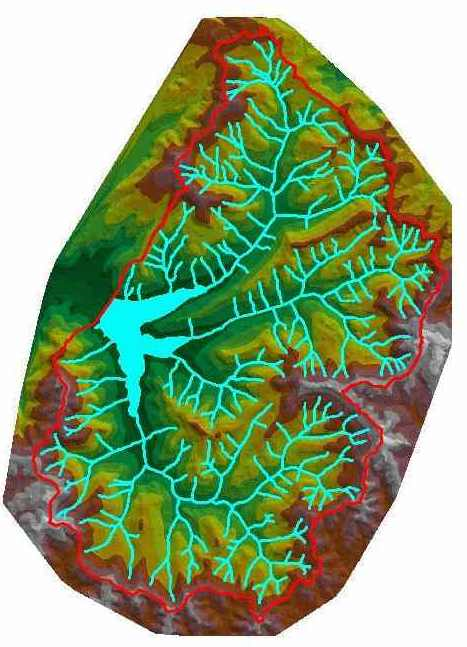 Watershed segmentation
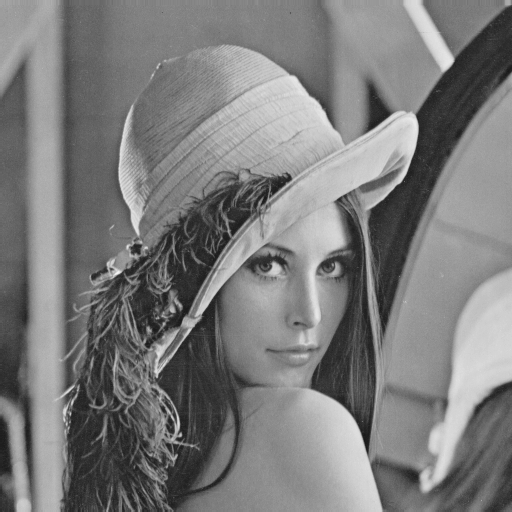 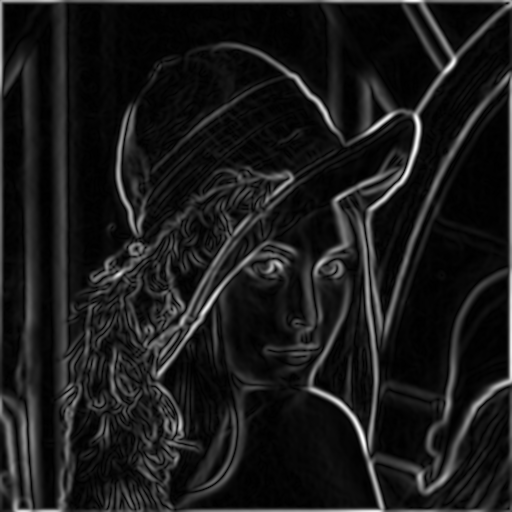 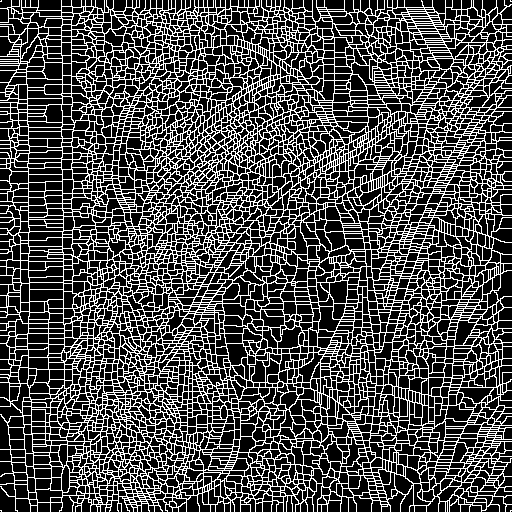 Watershed boundaries
Image
Gradient
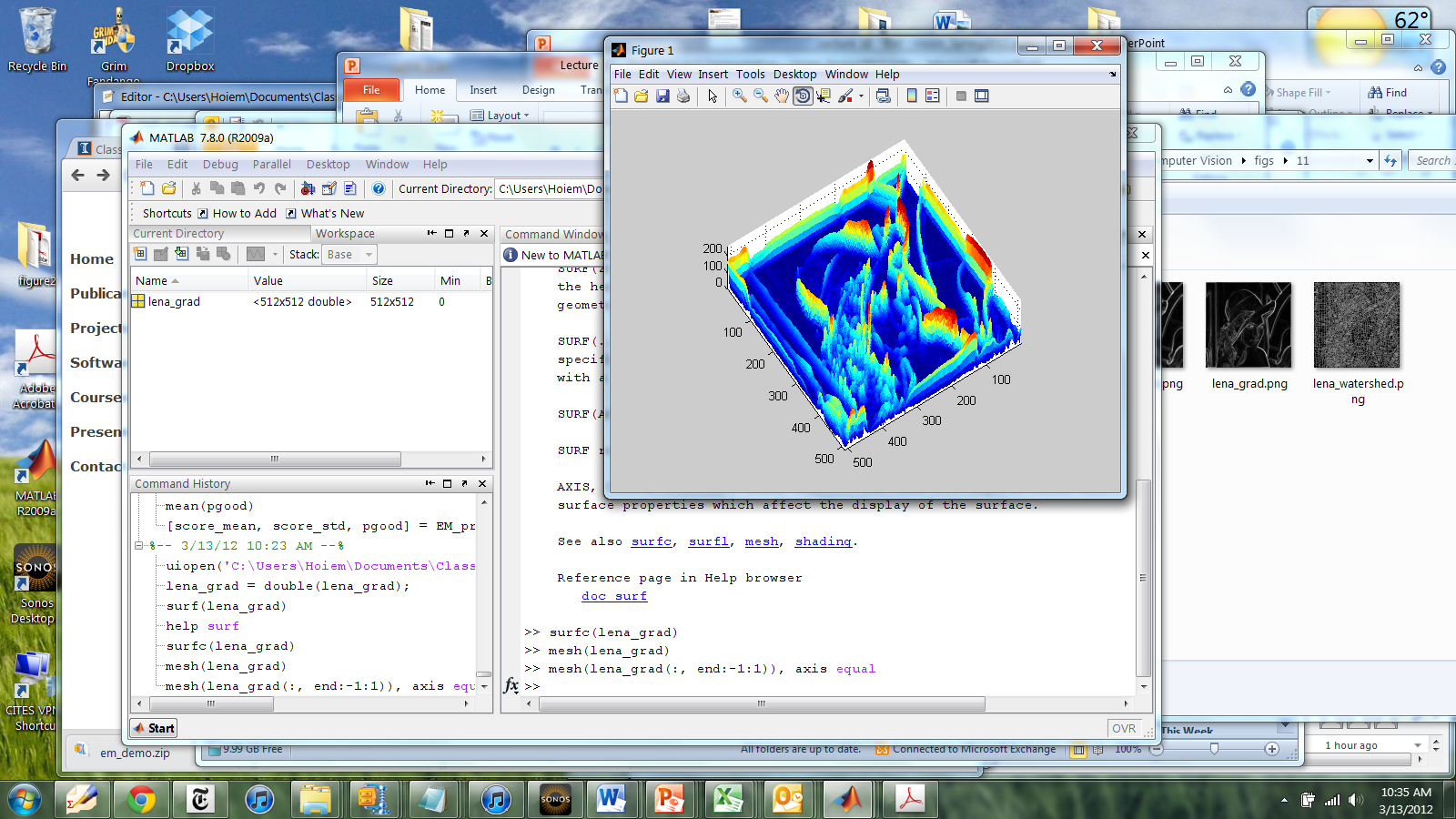 Meyer’s watershed segmentation
Choose local minima as region seeds
Add neighbors to priority queue, sorted by value
Take top priority pixel from queue
If all labeled neighbors have same label, assign that label to pixel
Add all non-marked neighbors to queue
Repeat step 3 until finished (all remaining pixels in queue are on the boundary)
Matlab: seg = watershed(bnd_im)
Meyer 1991
Simple trick
Use Gaussian or median filter to reduce number of regions
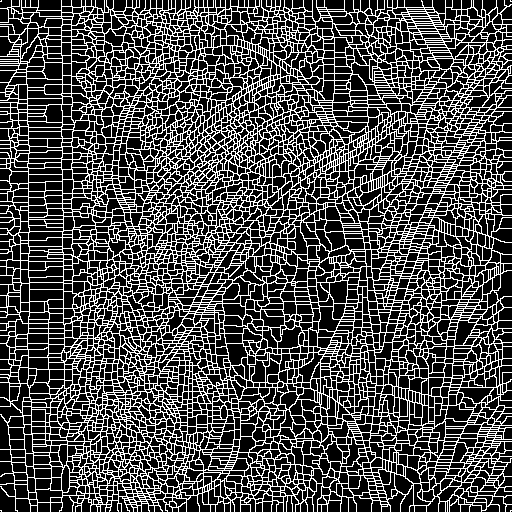 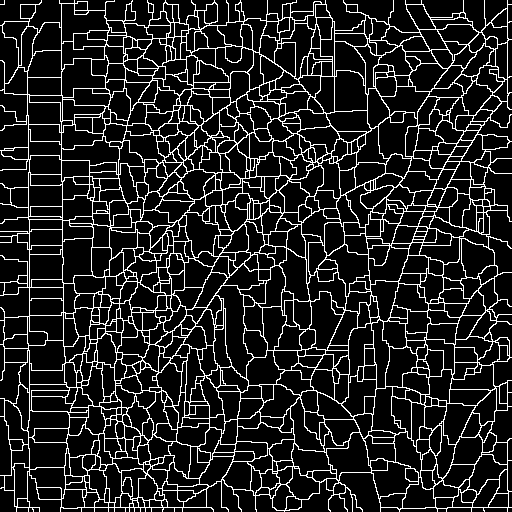 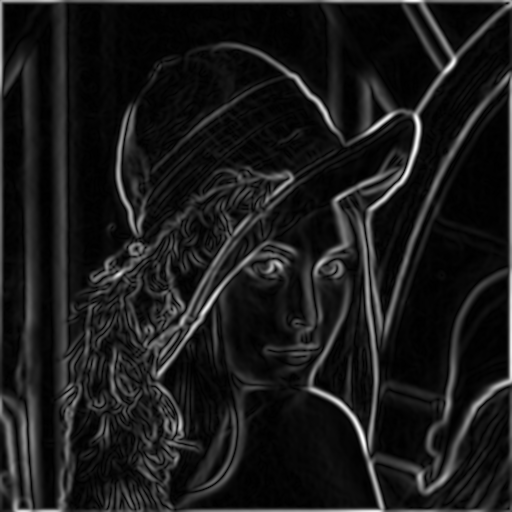 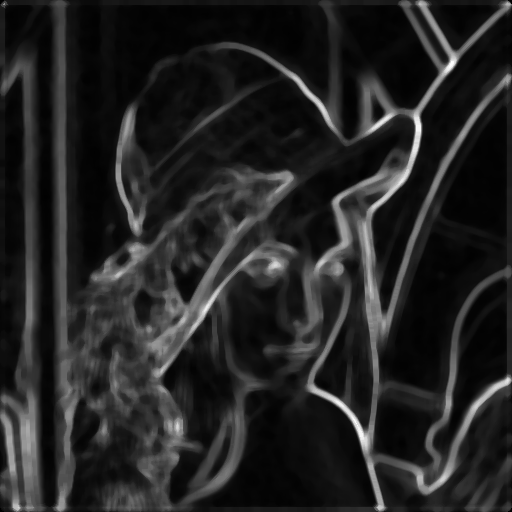 Watershed usage
Use as a starting point for hierarchical segmentation
Ultrametric contour map (Arbelaez 2006)



Works with any soft boundaries
Pb (w/o non-max suppression)
Canny (w/o non-max suppression)
Etc.
Watershed pros and cons
Pros
Fast (< 1 sec for 512x512 image)
Preserves boundaries

Cons
Only as good as the soft boundaries
Not easy to get variety of regions for multiple segmentations


Usage
Preferred algorithm for hierarchical segmentation
Choices in segmentation algorithms
Oversegmentation
Watershed + Pb  my favorite
Felzenszwalb and Huttenlocher 2004  my favorite
http://www.cs.brown.edu/~pff/segment/
Turbopixels
Mean-shift

Larger regions
Hierarchical segmentation (e.g., from Pb)  my favorite
Normalized cuts
Mean-shift
Seed + graph cuts (discussed later)
Felzenszwalb and Huttenlocher: Graph-Based Segmentation
http://www.cs.brown.edu/~pff/segment/
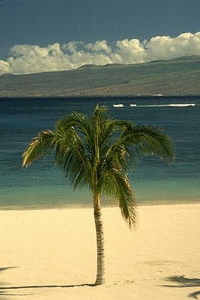 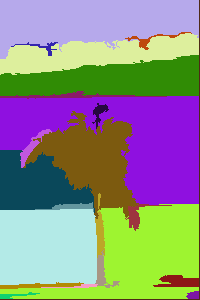 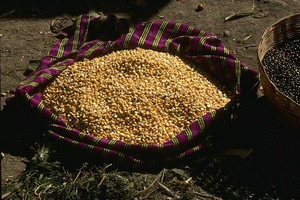 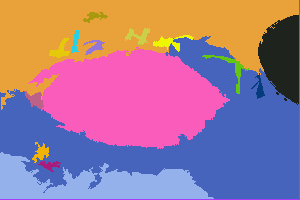 + Good for thin regions
+ Fast
+ Easy to control coarseness of segmentations
+ Can include both large and small regions
 - Often creates regions with strange shapes
 - Sometimes makes very large errors
Turbo Pixels: Levinstein et al. 2009
http://www.cs.toronto.edu/~kyros/pubs/09.pami.turbopixels.pdf
Tries to preserve boundaries like watershed but to produce more regular regions
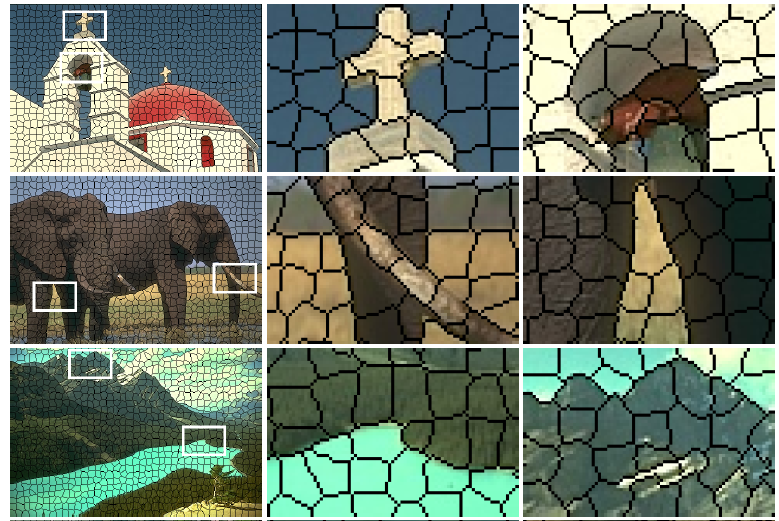 Things to remember
Gestalt cues and principles of organization

Uses of segmentation
Efficiency
Better features
Want the segmented object

Mean-shift segmentation
Good general-purpose segmentation method 
Generally useful clustering, tracking technique

Watershed segmentation
Good for hierarchical segmentation
Use in combination with boundary prediction
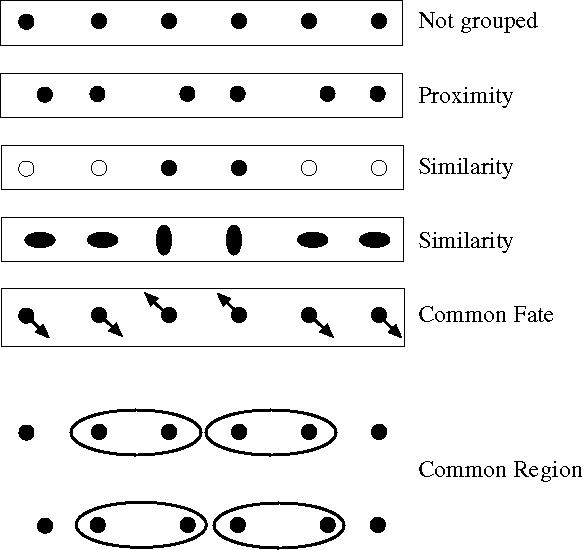 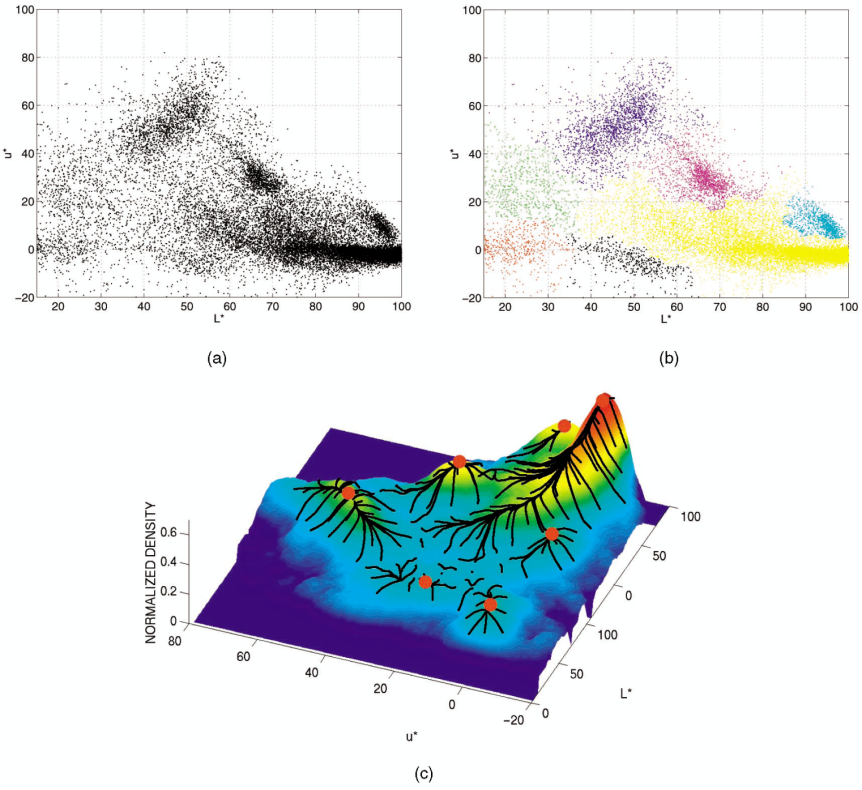 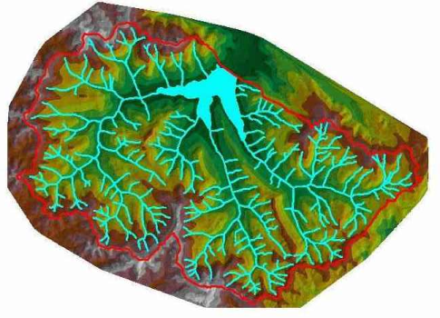 Further reading
Nicely written mean-shift explanation (with math)
http://saravananthirumuruganathan.wordpress.com/2010/04/01/introduction-to-mean-shift-algorithm/
Includes .m code for mean-shift clustering ---  feel free to look at it but your code for segmentation will be different

Mean-shift paper by Comaniciu and Meer
http://www.caip.rutgers.edu/~comanici/Papers/MsRobustApproach.pdf


Adaptive mean shift in higher dimensions
http://mis.hevra.haifa.ac.il/~ishimshoni/papers/chap9.pdf


Contours to regions (watershed): Arbelaez et al. 2009
http://www.eecs.berkeley.edu/~arbelaez/publications/Arbelaez_Maire_Fowlkes_Malik_CVPR2009.pdf
Next class: EM algorithm
Make sure to bring something to take notes (will include a long derivation)